সবাইকে শুভেচ্ছা
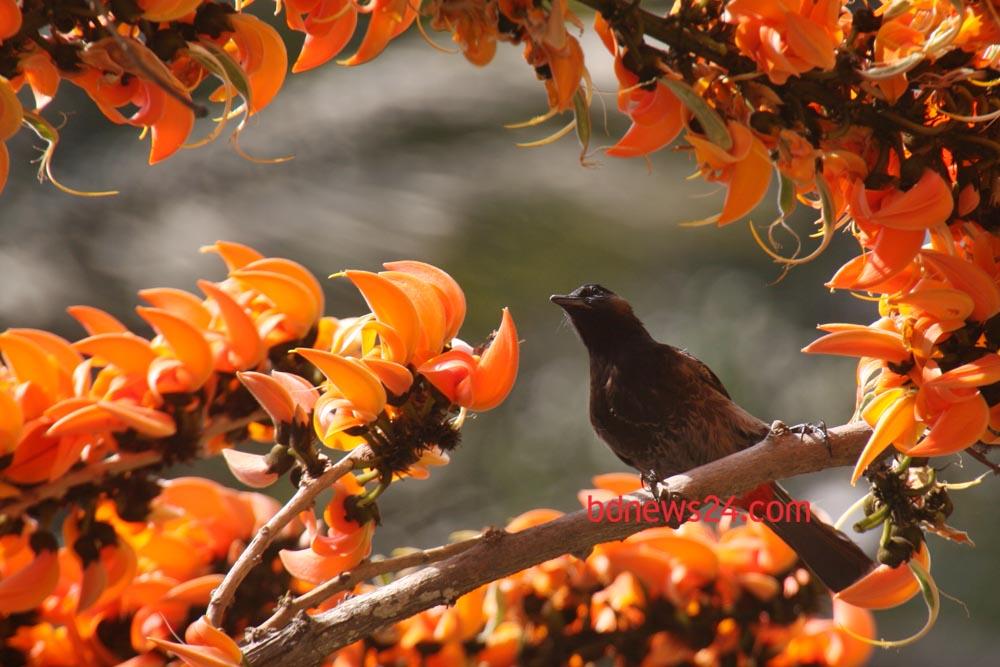 শিক্ষক পরিচিতি
মোঃ মাসুদুর রহমান
                সহকারী শিক্ষক(কম্পিউটার)
              চোরকোল মাধ্যমিক বিদ্যালয়
              ঝিনাইদহ সদর।
              মোবাইলঃ ০১৮২২৮০৪০৫৭
               masudurrahman57@gmail.com
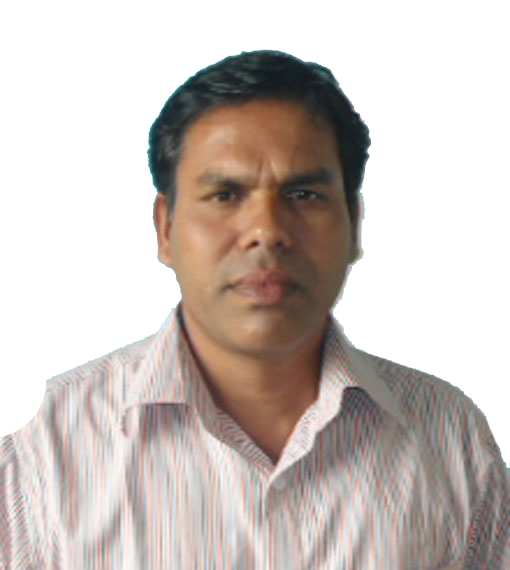 পাঠ পরিচিতি
শ্রেণিঃ নবম
           বিষয়ঃ জীব বিজ্ঞান
           অধ্যায়ঃ  ৮ম
           মানব রেচন
ছবিতে কী দেখতে পাচ্ছ?
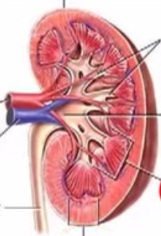 বৃক্ক/কিডনি
আজকের পাঠ
বৃক্কের গঠন ও কাজ
শিখনফল
এই পাঠ শেষে শিক্ষার্থীরাঃ

  বৃক্ক কী বলতে পারবে।
  বৃক্কের বিভিন্ন অংশ  চিহ্নিত করতে পারবে। 
  নেফ্রনের কাজ ব্যাখ্যা করতে পারবে।
ছবিতে কী দেখছ?
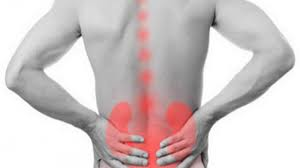 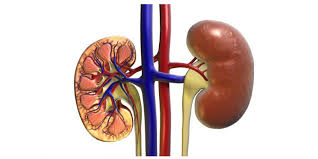 বৃক্ক (কিডনি) কিঃ মানব দেহের রেচন অঙ্গ হলো বৃক্ক বা কিডনি। মানব দেহের উদরগহবরের  পিছনের অংশে মেরুদন্ডের বক্ষপিঞ্জরের নিচে পৃষ্টপ্রাচির সংলগ্ন অবস্থায় দুটি বৃক্ক অবস্থান করে। এটা দেখতে সিম বীচির মতো এবং রং লাল।
ছবিগুলো ভালকরে খেয়াল করঃ
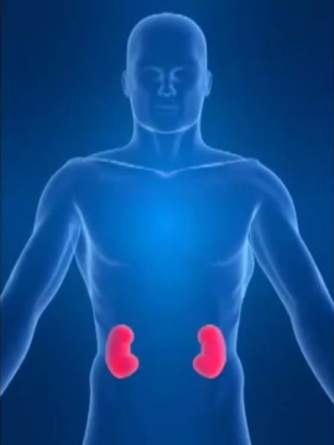 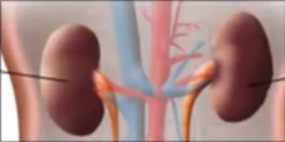 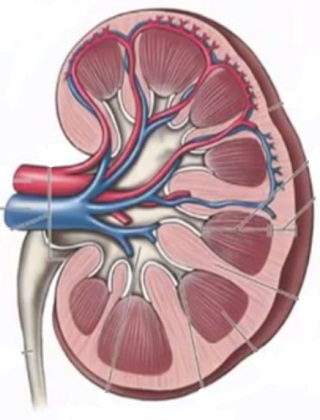 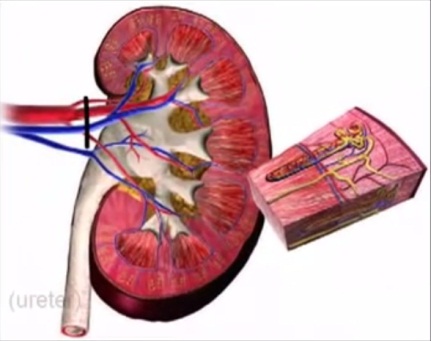 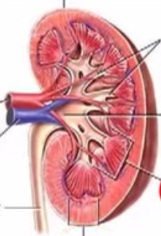 বৃক্ক / কিডনি
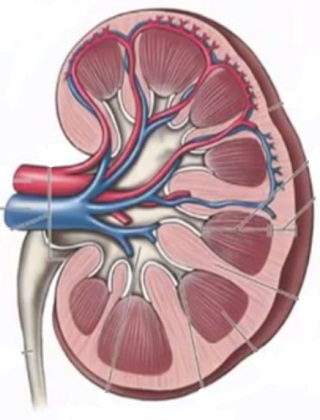 নেফ্রন
রেনাল শিরা
মেডুলা
রেনাল ধমনি
কর্টেক্স
পেলভিস
রেনাল পিরামিড
ইউরেটর
বৃক্ক ক্যাপসুল
বৃক্কের লম্বচ্ছেদ
একক কাজ
বৃক্কের বিভিন্ন অংশের নাম গুলো লিখ।
নিচের ছবিতে কী দেখছি?
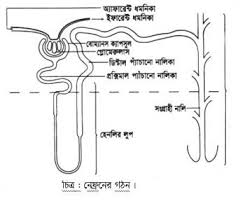 নেফ্রনঃ মানব দেহের রেচন অঙ্গ হলো বৃক্ক। আর বৃক্কের একক হলো নেফ্রন। মানব  দেহের প্রতিটি  বৃক্কে ১০ -১২ লক্ষ নেফ্রন থাকে। নেফ্রন মুত্র তৈরি করে।
ইফারেন্ট ধমনি
অ্যাফারেন্ট ধমনি
গ্লোমেরুলাস
বোম্যান্স কাপসুল
প্রান্তীয় প্যাঁচানো নালিকা
নিকটবর্তী
প্যাঁচানো নালিকা
সংগ্রাহক নালিকা
হেনরির লুপ
একটি নেফ্রনের গঠন
পরিস্রুত রক্ত (শিরাতে প্রত্যাবর্তন)
রক্তের ছাকন
নাইট্রোজেনযুক্ত রক্ত
বর্জ্য পদার্থ মুত্রনালীতে গমন
একটি নেফ্রনের কার্যপদ্ধতি
দলীয় কাজ
নেফ্রনের  কার্যপদ্ধতি লেখ।
মূল্যায়ন
১। রেচন তন্ত্রের প্রধান অংশের নাম কী?
২। বৃক্কের আকৃতি কেমন?
৩। বৃক্কের এককের নাম কী?
৪। নেফ্রনের কাজ কী?
[Speaker Notes: মূল্যায়ন]
বাড়ির কাজ
নেফ্রনই বৃক্কের প্রধান অংশ বিশ্লেষন কর।
ধন্যবাদ সবাইকে
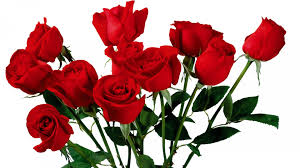